Future Electric Utility Regulation Series:The Future of Electricity Markets
NASUCA Annual MeetingNov. 14, 2016
Lisa Schwartz, Berkeley Lab, Electricity Markets and Policy Group
Future Electric Utility Regulation Series
A new series of reports from Lawrence Berkeley National Laboratory taps leading thinkers to grapple with complex regulatory issues for electricity 
Unique point-counterpoint approach highlights different views on the future of electric utility regulation and business models and achieving a reliable, affordable and flexible power system
Designed to inform ongoing discussion and debate
Expert advisory group provides guidance and review (see “Additional Slides”)
Primary funder of initial reports: DOE Office of Electricity Delivery and Energy Reliability - Electricity Policy Technical Assistance Program 
1. Distributed Energy Resources (DERs), Industry Structure and Regulatory Responses
2. Distribution Systems in a High DER Future: Planning, Market Design, Operation and Oversight
3. Performance-Based Regulation in a High DER Future
4. Distribution System Pricing With DERs
5. Recovery of Utility Fixed Costs: Utility, Consumer, Environmental and Economist Perspectives
6. The Future of Electricity Resource Planning 
DOE Office of Energy Efficiency and Renewable Energy is co-funding new reportsunder the Grid Modernization Initiative
feur.lbl.gov
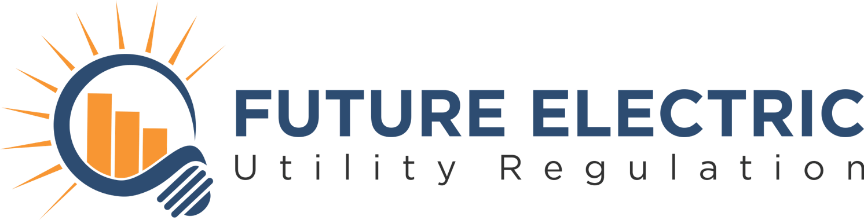 Energy Analysis and Environmental Impacts Division
2
The Future of Electricity Markets
Questions report will address
Are today’s organized market designs adequate to accommodate state public policy goals as well as potential design changes that would further enable deployment of resources that achieve the goals of reliability, affordability and resource mix, such as allowing resources to commit for longer periods than today’s forward procurement of capacity, where capacity markets exist?
What are the market impacts (e.g., on operations and prices) of environmental regulations further constraining the deployment of fossil fuel resources?
What are the market impacts (e.g., on operations and prices) of integrating increasingly higher levels of renewable resources with zero marginal cost?
Are today’s market designs adequate to acquire the flexible resources (e.g., demand response and fast-ramping generating resources) needed to better integrate increasing levels of variable energy resources at least cost?
Perspectives
David Springe, Executive Director, National Association of State Utility Consumer Advocates (with technical support from Synapse Energy Economics)
Jay Morrison, Vice President, Regulatory Issues, National Rural Electric Cooperative Association
Craig Glazer, Vice President, Federal Government Policy, PJM
Allison Clements, Senior Attorney, NRDC’s Energy & Transportation Program
3
Energy Analysis and Environmental Impacts Division
Additional Slides
4
Energy Analysis and Environmental Impacts Division
Future Electric Utility Regulation SeriesAdvisory Group
Commissioner Lorraine Akiba, Hawaii Public Utilities Commission
Janice Beecher, Institute of Public Utilities, Michigan State University
Doug Benevento, Xcel Energy
Ashley Brown, Harvard Electricity Policy Group
Paula Carmody, Maryland Office of People’s Counsel
Ralph Cavanagh, Natural Resources Defense Council
Steve Corneli, consultant
Tim Duff, Duke Energy
Commissioner Mike Florio, California Public Utilities Commission
Peter Fox-Penner, Boston University Questrom School of Business
Scott Hempling, attorney
Val Jensen, Commonwealth Edison
Steve Kihm, Seventhwave
Commissioner Nancy Lange, Minnesota Public Utilities Commission
Sergej Mahnovski, Edison International
Kris Mayes, Arizona State University College of Law/Utility of the Future Center
Jay Morrison, National Rural Electric Cooperative Association
Allen Mosher, American Public Power Association
Sonny Popowsky, Former consumer advocate of Pennsylvania
Karl Rábago, Pace Energy & Climate Center, Pace University School of Law
Rich Sedano, Regulatory Assistance Project
Chair Audrey Zibelman, New York State Public Service Commission
Peter Zschokke, National Grid
5
Energy Analysis and Environmental Impacts Division
Other forthcoming reports
What incentives and disincentives do utilities have for investing in electricity infrastructure (e.g., information and communication technologies, conservation voltage reduction on distribution systems, visualization and automation technologies for transmission systems) in the face of rapid changes in the electric industry?
How can state utility regulators foster competition for value-added electricity products and services while allowing utilities to play new roles?
6
Energy Analysis and Environmental Impacts Division